Fixed Asset Policy Updates
January 30, 2024
Carrie Ballou – Assistant Controller, Financial Reporting
Fixed Asset Policy Updates
Capitalization threshold policy
Depreciation methodology change
2
Capitalization threshold policy
Effective 07/01/2024, the capitalization threshold for purchases for the UR will increase
Current threshold is $1,000 per unit cost
Revised threshold will be $5,000 per unit cost
Acquisition cost includes the following:
Modifications, attachments, and accessories necessary for the asset’s intended purpose
Delivery, installation, and initial calibration of equipment included in capitalization cost
SMH’s (CM050) capitalization threshold increased 07/01/2022 to $5,000 per unit
3
Capitalization threshold policy
Active fabrications approved under the current threshold will be grandfathered at the current $1,000 aggregate cost
Active fabrications approved under the current threshold will be grandfathered at the current $1,000 aggregate cost
Fabrications requested after 07/01/2024 will be at the $5,000 aggregate cost
4
Capitalization threshold policy
Discussions around active purchase orders are pending 
Financial Reporting capitalizes fixed assets based on the accounting date of the invoice 
Purchase orders initiated on or after 07/01/2024 must take into account revised capitalization threshold for fixed asset purchases
5
Capitalization threshold policy
Effective 07/01/2024, all fixed asset purchases will use the new $5,000 threshold
Indirect costs will be applied to expenditures for items with a purchase price of less than $5,000 billed on or after 07/01/2024
Fixed asset policy in process of being revised by Controller’s office
Majority of the UR’s peer institutions are already at $5,000 capitalization threshold
Lowers administrative cost of recording and tracking fixed assets
6
Capitalization threshold policy
Sponsored award project budgets
Research administrators must follow up with sponsors to account for the capitalization threshold change to revise the budget for active awards and contracts
Equipment purchases that were between $1,000 and $4,999 will be subject to indirect overhead costs effective 07/01/2024.
UR will not provide additional funding to offset the capitalization increase as this is considered an accounting change
7
Depreciation methodology change
Effective 07/01/2024, all newly acquired fixed assets will be depreciated using a half year convention
This change is being made to be consistent with SMH’s methodology of depreciating assets on a half year convention in the first year the asset is placed into service
8
Fixed Asset Policy Updates
Questions?
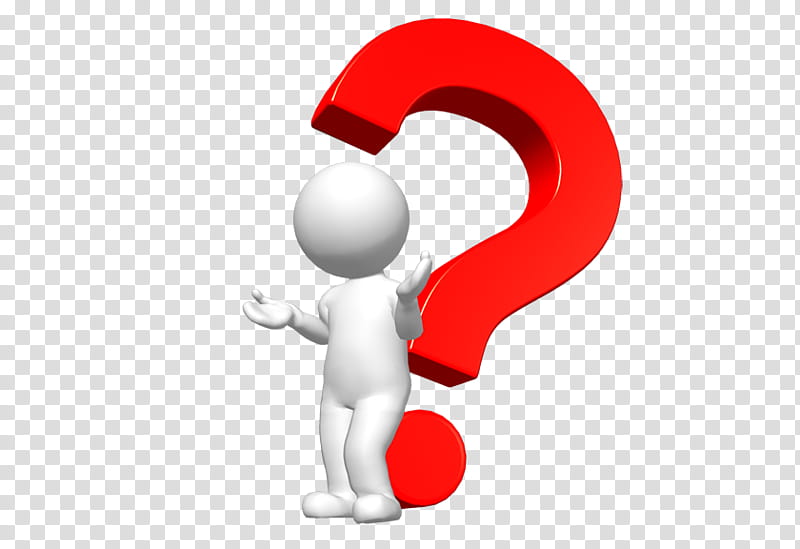 9
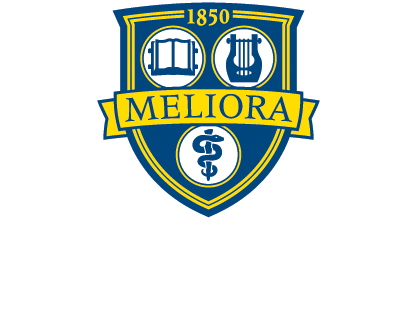 10